Python: Print
Damian Gordon
Your first Python program
When learning a new computer programming language, the first thing typically taught is how to write a message to the screen saying “Hello, World”.

Let’s see how to do that:
print(“Hello, World”)
# PROGRAM HelloWorldProgram:
print(“Hello, World”)
# END.
# HelloWorldProgram – Version 1
# A program to print out “Hello, World”
# Written by: Damian Gordon
# Date: 10/09/2015
 
# PROGRAM HelloWorldProgram:
print(“Hello, World”)
# END.
The PRINT statement
If we want to add a blank line after our print statement:
# PROGRAM HelloWorldProgram:
print(“Hello, World”)
# END.
# PROGRAM HelloWorldProgram:
print(“Hello, World”)
# END.


# PROGRAM HelloWorldProgramNewLine:
print(“Hello, World\n”)
# END.
The PRINT statement
To print out two lines of text we do:
# PROGRAM HelloWorldProgramTwoLines:
print(“Hello, World”)
print(“I’m here”)
# END.
The PRINT statement
To join two strings together:
# PROGRAM HelloWorldProgramJoined:
print(“Hello, World” + “ I’m here”)
# END.
The PRINT statement
To print out the same message 10 times:
# PROGRAM HelloWorldProgram10Times:
print(“Hello, World” * 10)
# END.
The PRINT statement
To print out the same message 10 times, each one on a new line:
# PROGRAM HelloWorldProgramNewLine10Times:
print(“Hello, World\n” * 10)
# END.
Python: Maths
Damian Gordon
Some Simple Maths
Let’s look at some simple maths first:
# PROGRAM AddingNumbers:
print(10 + 7)
# END.
Some Simple Maths
Let’s make that a bit more fancy
# PROGRAM AddingNumbers:
print(“10 + 7 = “, 10 + 7)
# END.
Some Simple Maths
Let’s try subtraction:
# PROGRAM SubtractingNumbers:
print(“10 - 7 = “, 10 - 7)
# END.
Some Simple Maths
Let’s try multiplication:
# PROGRAM MultiplyingNumbers:
print(“10 * 7 = “, 10 * 7)
# END.
Some Simple Maths
Division is a lot cooler, we can do three kinds of division,
Regular Division
Integer Division
Division Remainder
# PROGRAM RegularDivision:
print(“10 / 7 = “, 10 / 7)
# END.
# PROGRAM RegularDivision:
print(“10 / 7 = “, 10 / 7)
# END.
This should give us: 
1.428571
# PROGRAM IntegerDivision:
print(“10 // 7 = “, 10 // 7)
# END.
# PROGRAM IntegerDivision:
print(“10 // 7 = “, 10 // 7)
# END.
This should give us: 
1
# PROGRAM IntegerDivision:
print(“10 // 7 = “, 10 // 7)
# END.
which is how many times 7 divides evenly into 10
This should give us: 
1
# PROGRAM DivisionRemainder:
print(“10 % 7 = “, 10 % 7)
# END.
# PROGRAM DivisionRemainder:
print(“10 % 7 = “, 10 % 7)
# END.
This should give us: 
3
# PROGRAM DivisionRemainder:
print(“10 % 7 = “, 10 % 7)
# END.
which is what is left over when we divide 7 into 10
This should give us: 
3
Some Simple Maths
Can you work this one out?
# PROGRAM DivisionProblem:
print(((10 / 7 – 10 // 7) * 7) + 7)
# END.
Python: Variables
Damian Gordon
Using Variables
Variables are easy to use in Python, there is no need to declare the type of the variable.
Python will work it out for you (mostly!).
# PROGRAM VariableAssignment:
x = 6
# END.
Using Variables
And if we want to check the value of the variable:
# PROGRAM VariablePrint:
x = 6
print(x)
# END.
Using Variables
Let’s add 1 to x:
# PROGRAM AddOneVariablePrint:
x = 6
print(x + 1)
# END.
Using Variables
Let’s try two variables:
# PROGRAM TwoVariablePrint:
x = 6
y = 5
print(x + y)
# END.
Using Variables
If we want to move from integers to real numbers
# PROGRAM RealVariablePrint:
x = 6.56
print(x)
# END.
# PROGRAM AnotherRealVariablePrint:
x = 6.0
print(x)
# END.
Using Variables
If we want to create character variables
# PROGRAM CharacterVariablePrint:
x = ‘@’
print(x)
# END.
# PROGRAM AnotherCharacterVariablePrint:
x = ‘5’
print(x)
# END.
Using Variables
Now we can see that we can’t do arithmetic with characters:
# PROGRAM ErrorProgram:
x = ‘5’
print(x + 1)
# END.
Using Variables
If we want to create String variables
# PROGRAM StringVariablePrint:
x = “This is a string”
print(x)
# END.
Using Variables
To get input from the screen, we can do the following:
# PROGRAM PrintMessage:
print(“Please input a message: ”)
NewMsg = input()
print(NewMsg)
# END.
Using Variables
Let’s do the converting temperature program:
# PROGRAM ConvertFromCelsiusToFahrenheit:
print(“Please input your temperature in C:”)
InputVal = int(input());
print(“That temperature in F is:”)
print((InputVal *2) + 30)
# END.
Using Variables
The following words cannot be used as variable names:
A Special Note OnBoolean Variables
Boolean Variables
In the original version of Python (1989), there was no Boolean type, in Version 2.2.1 (2002) True and False constants were added to the built-ins (they were simply set to integer values of 1 and 0 and weren't a different type.
Boolean Variables
Finally in Version 2.3 (2003)   True and False were added in as constants to the __builtin__ module, making them a core part of Python.
# PROGRAM BooleanVar:
x = True
print(x)
# END.
# PROGRAM BooleanVar:
x = False
print(x)
# END.
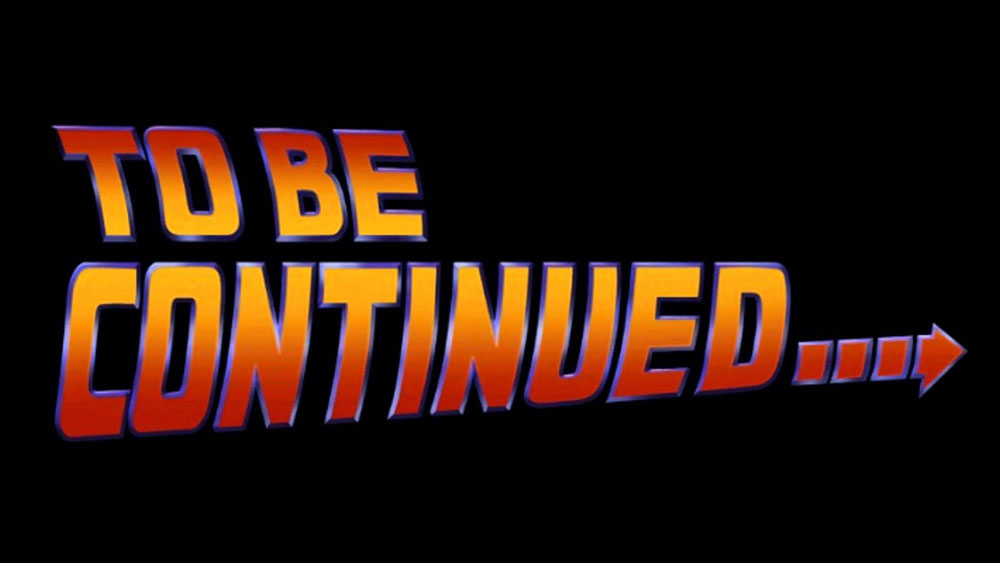 etc.